Знакомство с башкирским бытом.
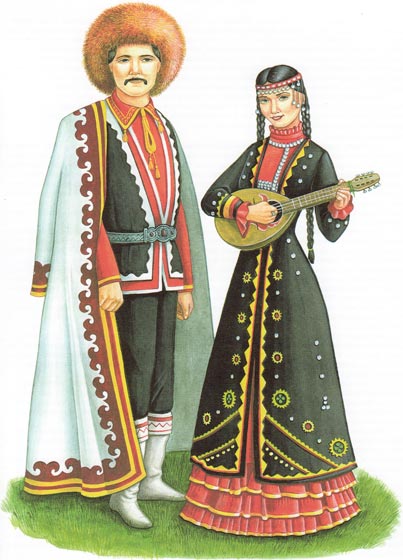 Балдина Л.С.
МКДОУ д/с №2 г.Пласт.
Национальный костюм:
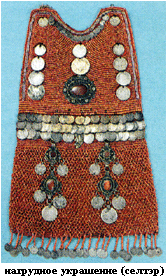 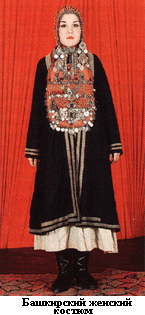 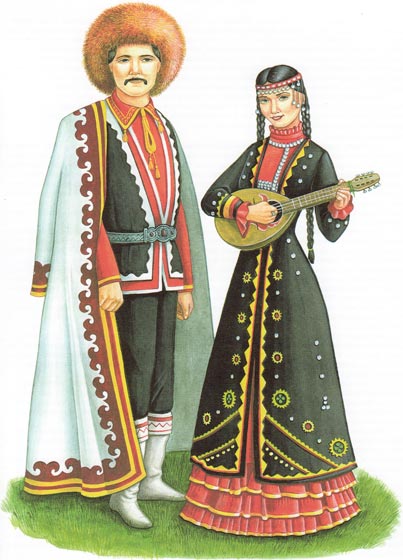 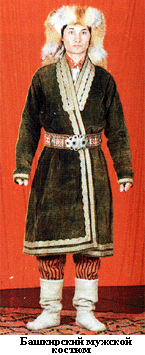 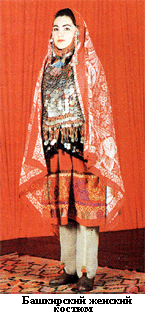 Жилище башкир:
Войлочная  юрта.
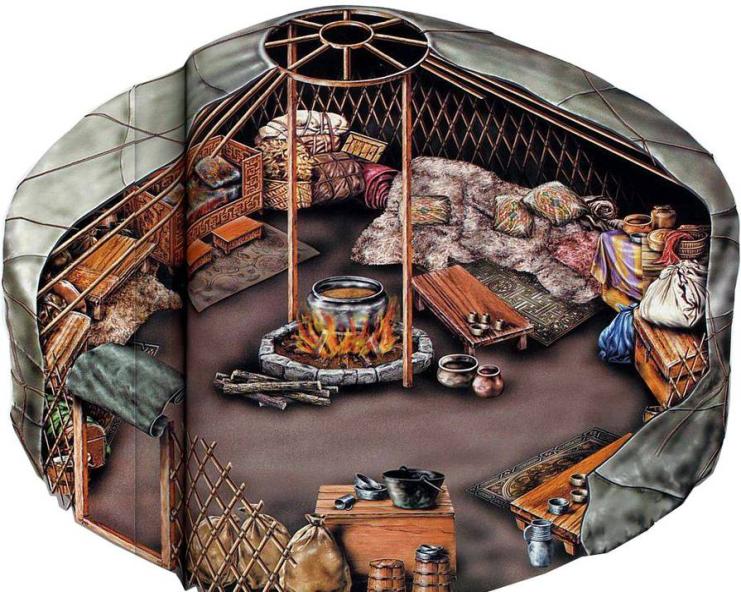 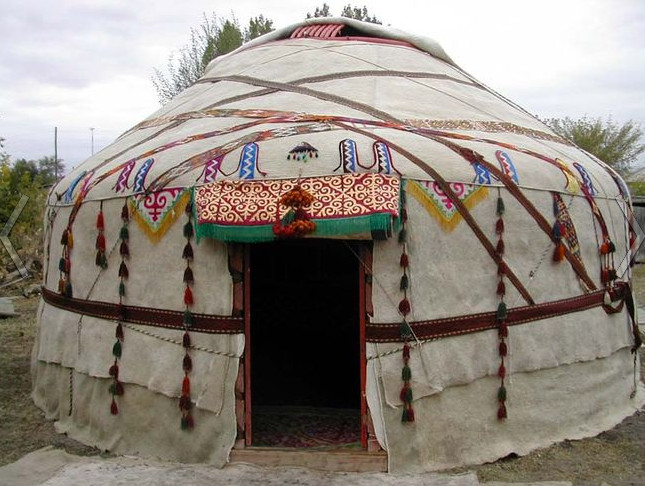 Срубная изба.
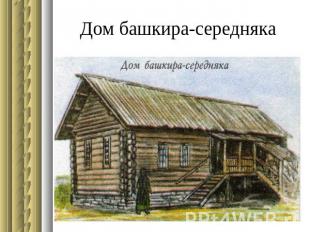 Внутреннее убранство башкирского дома:
Домашняя утварь:
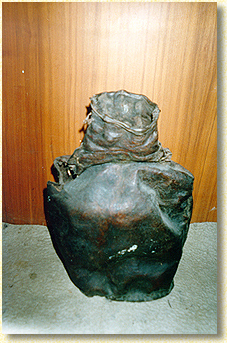 Кожаная посуда.








Деревянная посуда
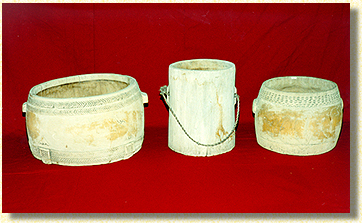 Медная посуда.
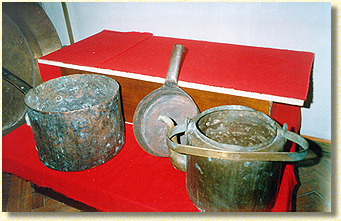 Башкирское национальное блюдо.
Бешбармак
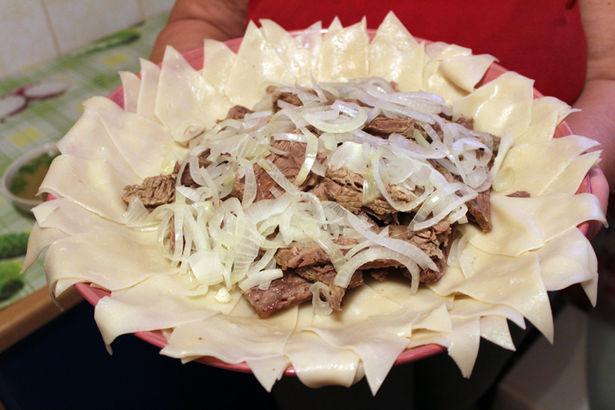 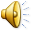 Музыкальные инструменты:
Курай
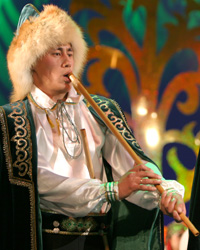 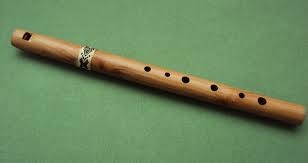 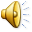 Кубыз
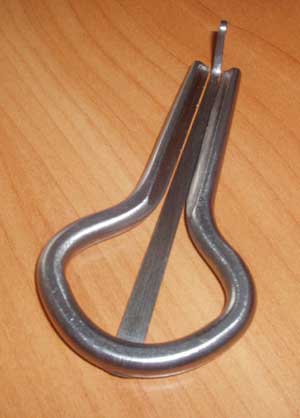 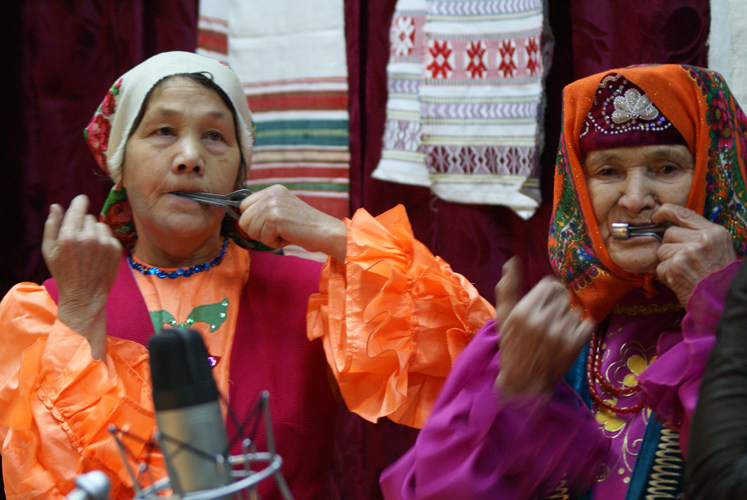 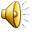 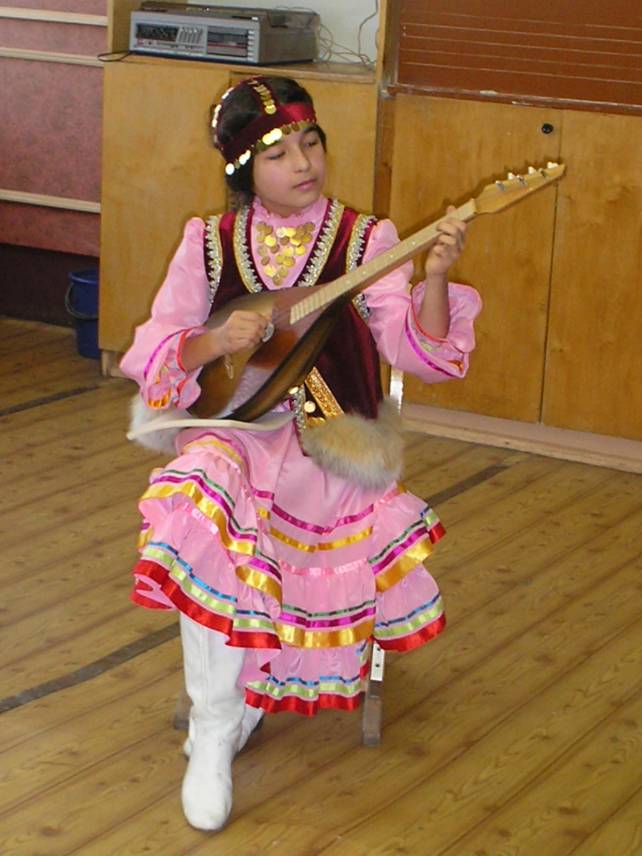 Думбыра
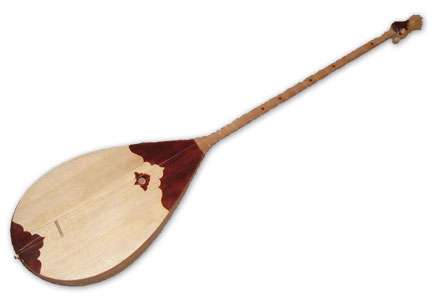